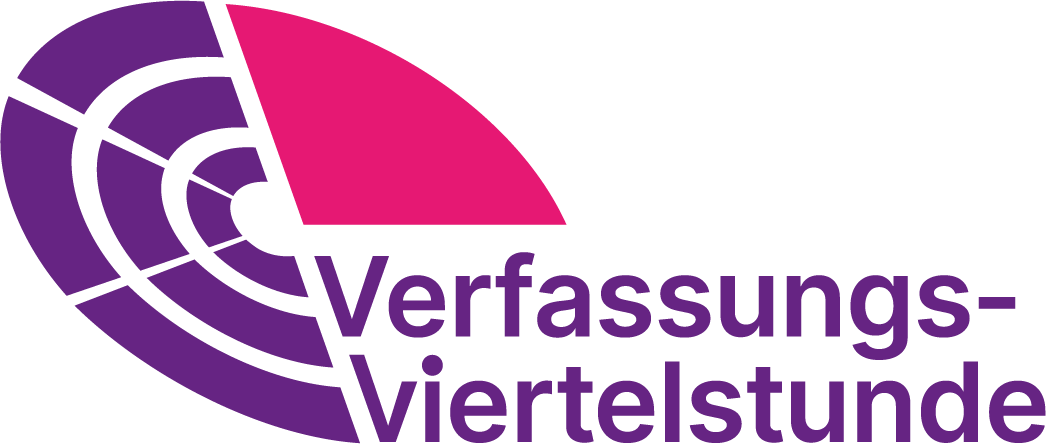 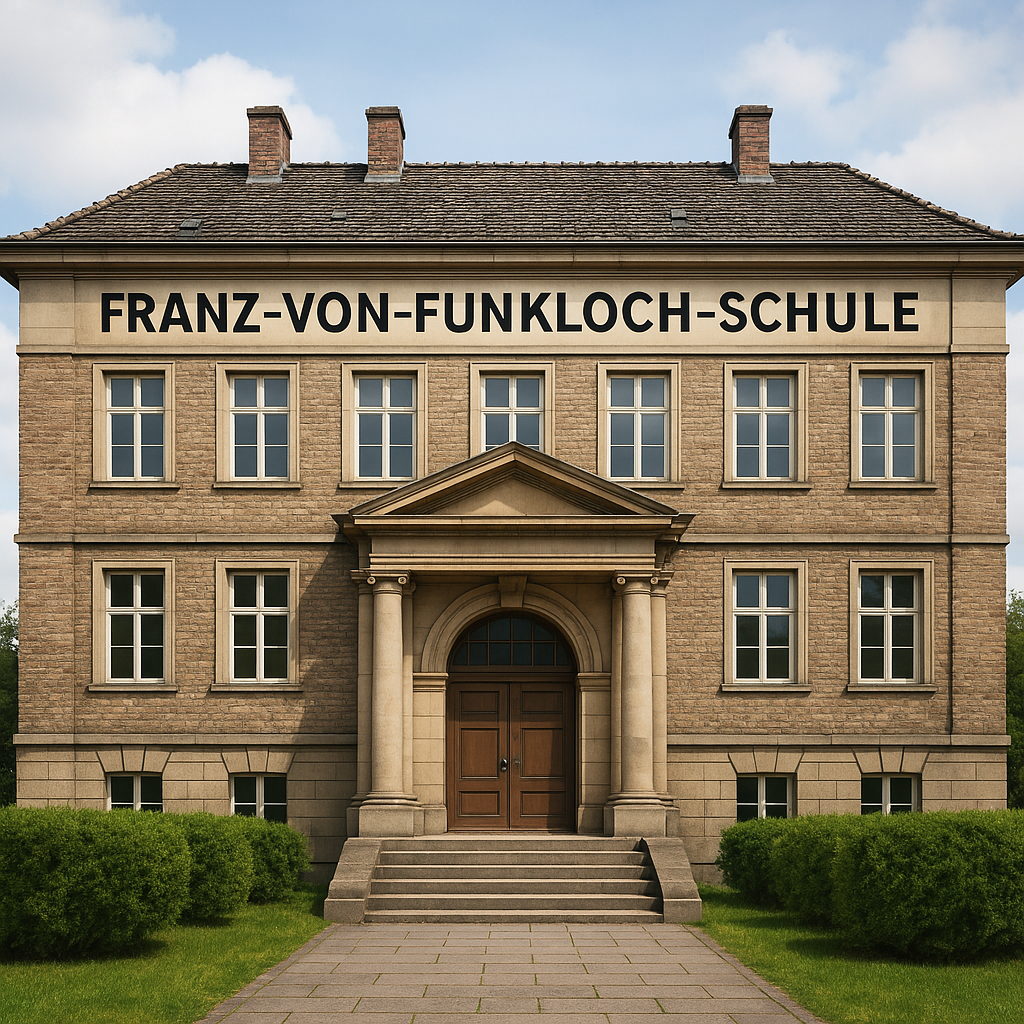 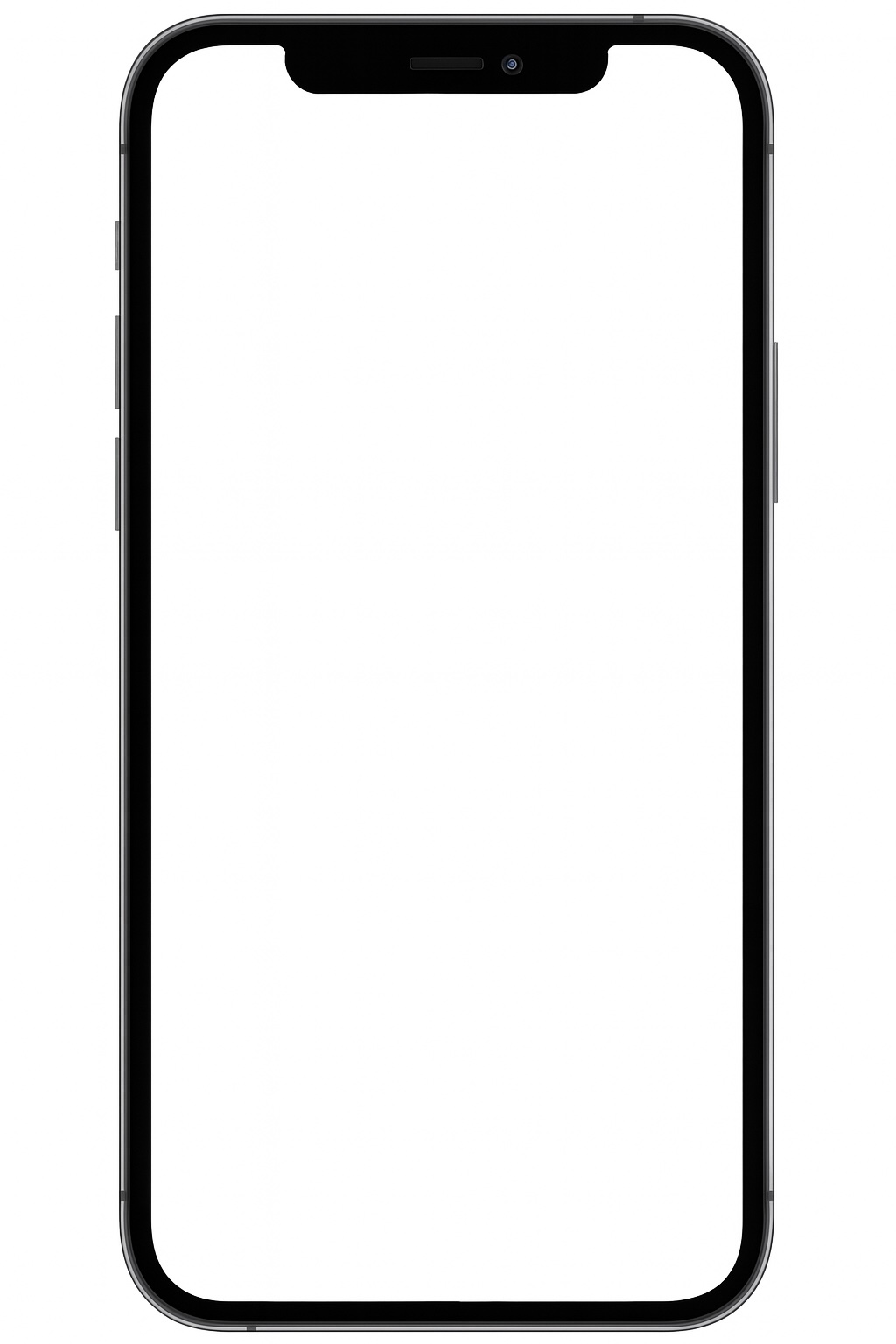 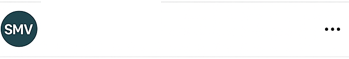 Boomer lasst die Finger von meinem Handy!
Das Handyverbot ist voll aus der Zeit gefallen und widerspricht unserer Freiheit! Schließt euch unserem Protest an!
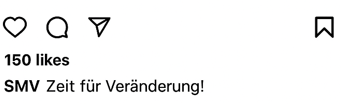 #MyHandyMyChoice 
#Kreidezeitalter
#Handyverbot
#WirSindKeineKinder
#SchuleImMittelalter
#GenerationOffline
#SMVImWiderstand
Diskussionsfrage
Darf eine Schule Beiträge von Schülerinnen und Schülern in der Schülerzeitung oder auf Social Media einschränken – oder ist das ein Eingriff in die verfassungsrechtlich garantierte Presse- und Meinungsfreit?
Art. 5 GG
(1) Jeder hat das Recht, seine Meinung in Wort, Schrift und Bild frei zu äußern und zu verbreiten und sich aus allgemein zugänglichen Quellen ungehindert zu unterrichten. Die Pressefreiheit und die Freiheit der Berichterstattung durch Rundfunk und Film werden gewährleistet. Eine Zensur findet nicht statt.
(2) Diese Rechte finden ihre Schranken in den Vorschriften der allgemeinen Gesetze, den gesetzlichen Bestimmungen zum Schutze der Jugend und in dem Recht der persönlichen Ehre.
Art. 110 Abs. 1 BV
(1) Jeder Bewohner Bayerns hat das Recht, seine Meinung durch Wort, Schrift, Druck, Bild oder in sonstiger Weise frei zu äußern. An diesem Recht darf ihn kein Arbeits- und Anstellungsvertrag hindern und niemand darf ihn benachteiligen, wenn er von diesem Recht Gebrauch macht.
Art. 63 BayEUG
(1) Schülerzeitungen sind Zeitungen, die von Schülerinnen und Schülern für Schülerinnen und Schüler derselben Schule geschrieben werden. Die Schülerinnen und Schüler machen durch die Herausgabe von Schülerzeitungen vom Recht der freien Meinungsäußerung Gebrauch. Jede Schülerin und jeder Schüler hat das Recht, an der Schülerzeitung mitzuwirken. Die Redaktion der Schülerzeitung hat das Wahlrecht, ob die Schülerzeitung als Einrichtung der Schule im Rahmen der Schülermitverantwortung oder als Druckwerk im Sinn des Bayerischen Pressegesetzes (BayPrG) erscheint. Die Redaktion soll sich eine beratende Lehrkraft wählen, die die Schülerzeitung pädagogisch betreut.
(2) Erscheint die Schülerzeitung als Druckwerk im Sinn des Bayerischen Pressegesetzes, soll die Schulleiterin oder der Schulleiter die Herausgeber und Redakteure über die presserechtlichen Folgen (Art. 3 Abs. 2, Art. 5, 7 bis 10 und 11 BayPrG) informieren. Die Haftung der Erziehungsberechtigten für minderjährige Schülerinnen und Schüler bleibt unberührt. Die Schule unterrichtet die Erziehungsberechtigten der mitwirkenden minderjährigen Schülerinnen und Schüler über die Entscheidung der Schülerzeitungsredaktion, die Schülerzeitung als Druckwerk im Sinn des Bayerischen Pressegesetzes herauszugeben.
(3) Die Grundsätze einer fairen Berichterstattung sind zu beachten; auf die Vielfalt der Meinungen und auf den Bildungs- und Erziehungsauftrag der Schule ist Rücksicht zu nehmen.
(4) Soll die Schülerzeitung auf dem Schulgelände verteilt werden, ist der Schulleiterin oder dem Schulleiter rechtzeitig vor Drucklegung ein Exemplar zur Kenntnis zu geben. Sie oder er kann Einwendungen erheben. Berücksichtigt die Redaktion die Einwendungen nicht, so hat sie die Schülerzeitung zusammen mit einer Stellungnahme dem Schulforum vorzulegen. Das Schulforum soll auf eine gütliche Einigung hinwirken; scheitert die gütliche Einigung, kann das Schulforum die Verteilung der Schülerzeitung auf dem Schulgelände untersagen.
(5) Soweit der Inhalt der Schülerzeitung das Recht der persönlichen Ehre verletzt oder in anderer Weise gegen Rechtsvorschriften verstößt, kann die Schulleiterin oder der Schulleiter die Verteilung auf dem Schulgelände, und für den Fall, dass die Schülerzeitung als Einrichtung der Schule im Rahmen der Schülermitverantwortung erscheint, auch die Herausgabe untersagen; die Schulleiterin oder der Schulleiter begründet die Entscheidung innerhalb einer Woche schriftlich
Auszug aus der Präambel des Pressekodex‘
Die im Grundgesetz der Bundesrepublik verbürgte Pressefreiheit schließt die Unabhängigkeit und Freiheit der Information, der Meinungsäußerung und der Kritik ein. Verleger, Herausgeber und Journalisten müssen sich bei ihrer Arbeit der Verantwortung gegenüber der Öffentlichkeit und ihrer Verpflichtung für das Ansehen der Presse bewusst sein. Sie nehmen ihre publizistische Aufgabe fair, nach bestem Wissen und Gewissen, unbeeinflusst von persönlichen Interessen und sachfremden Beweggründen wahr.
Fazit:
Die Schule muss die Meinungs- und Pressefreiheit achten – darf sie aber einschränken, wenn diese Rechte mit anderen schutzwürdigen Interessen in Konflikt geraten. Dabei ist immer eine faire, sachliche Abwägung nötig. Im Zweifel ist das Schulforum anzurufen.
Variante 1:
Variante 2:
Bildquellen
Folie 3 	erstellt mit ChatGPT am 14.04.2025.
Verwendete Literatur
https://www.die-medienanstalten.de/journalistische-grundsaetze-desinformation/ (DL 14.04.2025).
https://www.presserat.de/pressekodex.html (DL 14.04.2025).
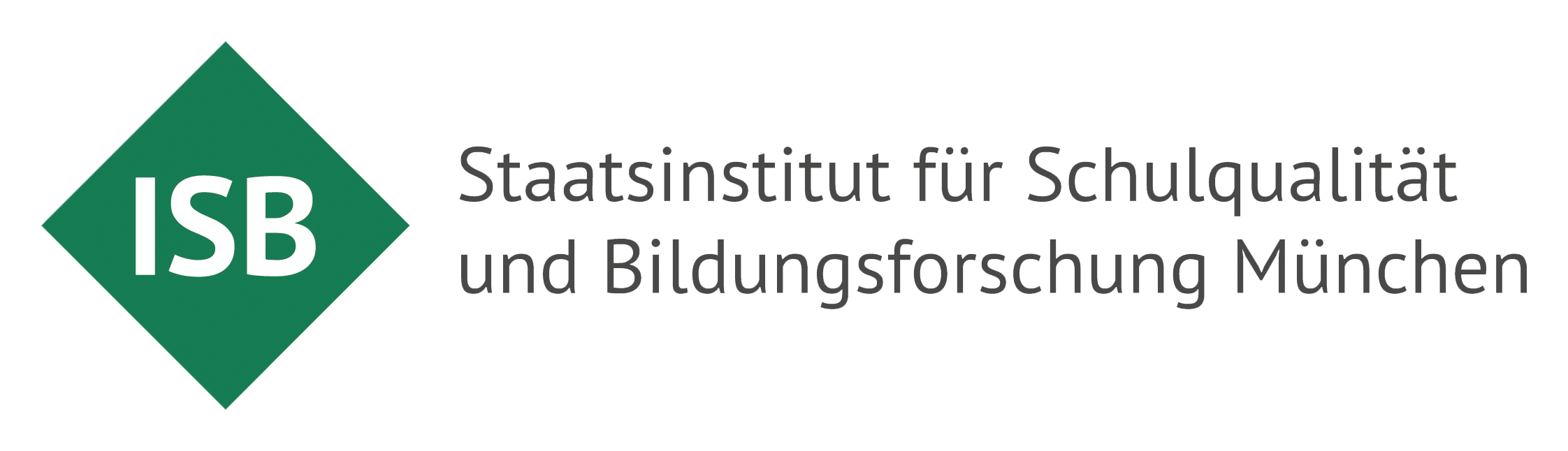 Dieses Material wurde im Arbeitskreis Politische Bildung erstellt.